第八章紋理描述與分類
1
內容
8.1 前言
8.2 鍊碼
8.3 多邊形估計
8.4 對稱軸偵測與細化
8.5 動差計算
8.6 同現矩陣
8.7 支持向量式的紋理分類
8.8 Adaboost分類法
2
8.1 前言
描述一張影像內物體的形狀和其紋理。影像的形狀和紋理描述在影像資料庫的檢索和圖形識別上都直接的影響其方法的適用性。
3
8.2 鍊碼
鍊碼(Chain Codes)用來描述物體的外圍。 
四方位和八方位。
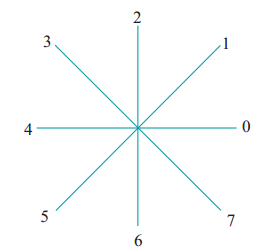 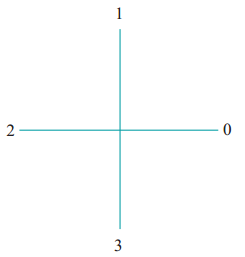 圖8.2.1 四方位鍊碼
圖8.2.2 八方位鍊碼
4
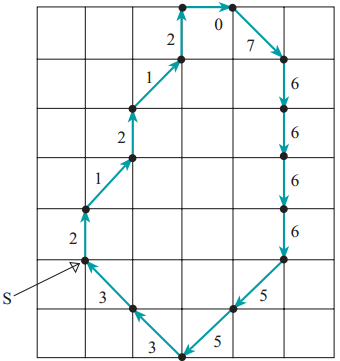 例子：
　 八方位鍊碼的字串為212120766665533
　 差分鍊碼為771716770007060  
     形狀數為000706077171677
圖8.2.3 一個鍊碼的例子
5
8.3. 多邊形估計8.3.1 PA-#
PA-#問題
     用最少量的線段數來表示物體的外緣，且滿足事先設定的允許誤差。
誤差量度
     區域平方累積誤差(Local Integral Square Error)，簡稱LISE。
6
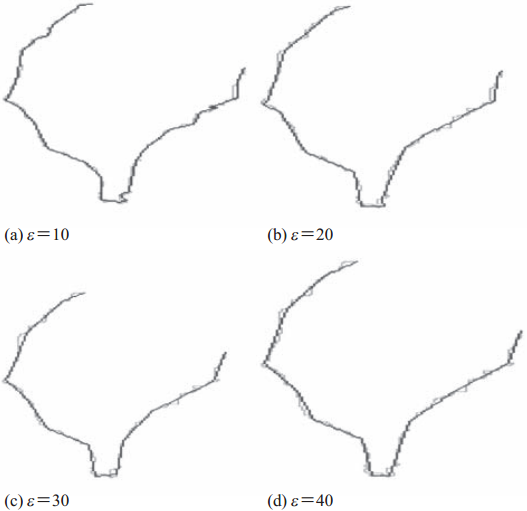 圖 8.3.1.2 PA-#的實作結果
7
8.3.2 PA-ε
PA-問題
     給定固定的線段數，求出多邊形估計並達到最小LISE誤差。

實驗結果
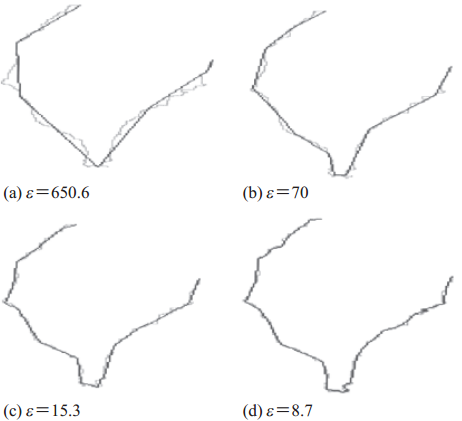 圖 8.3.2.1
PA-的實作結果
8
8.4 對稱軸偵測與細化
8.4.1 對稱軸偵測
梯度方向柱狀圖(Gradient Orientation Histogram)
，
9
對稱軸偵測
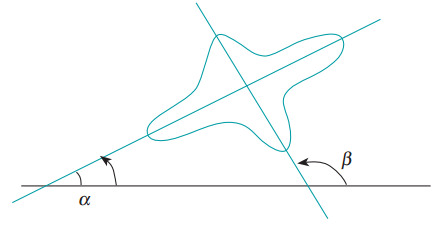 定義一得分函數
圖8.4.1.1 一物體的二個對稱軸
10
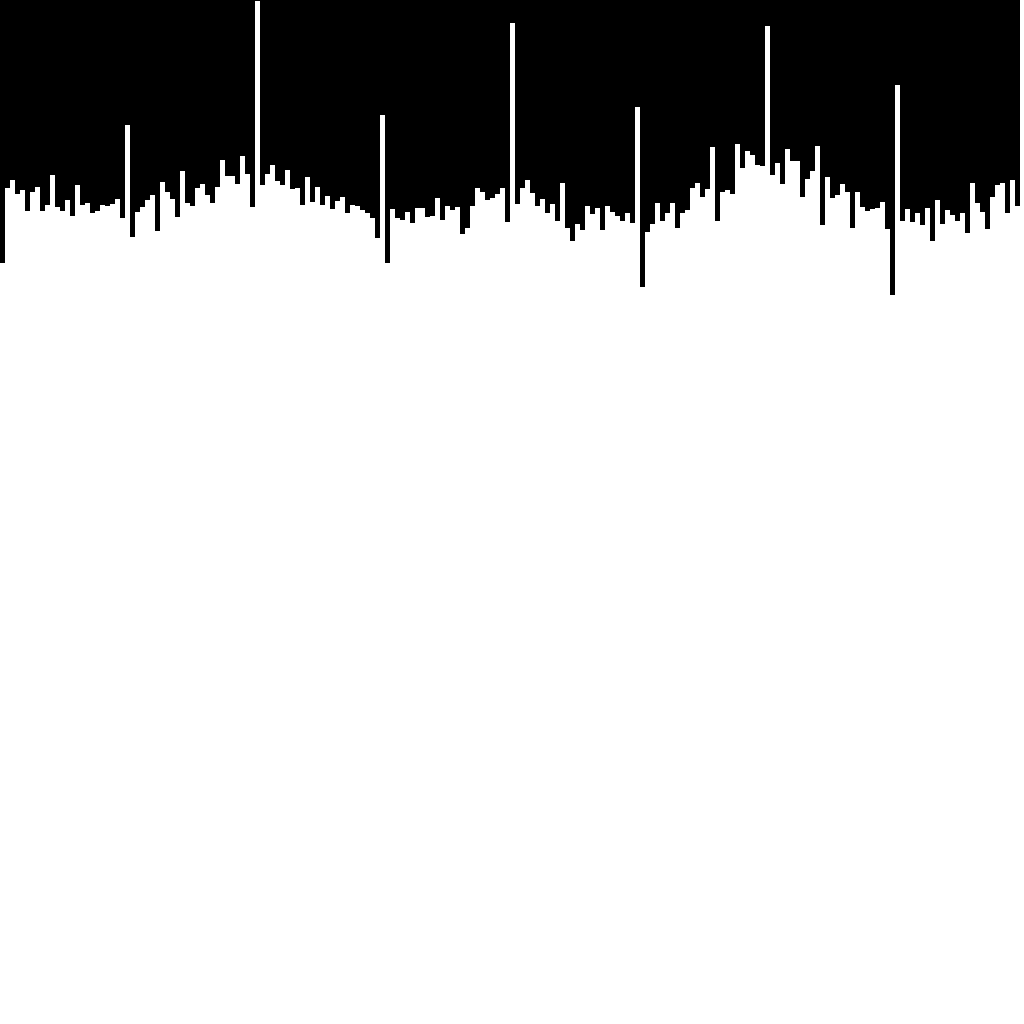 圖8.4.1.3
梯度方向柱狀圖
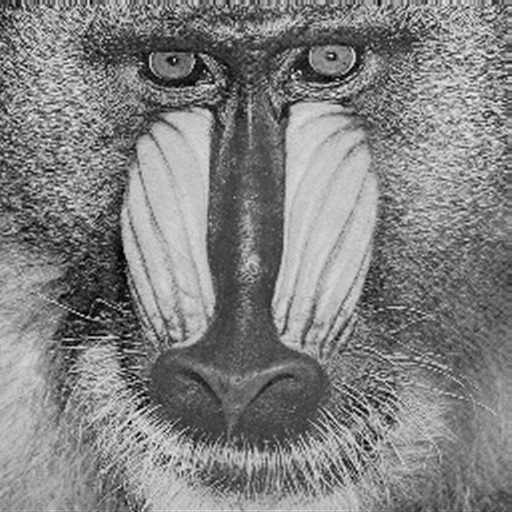 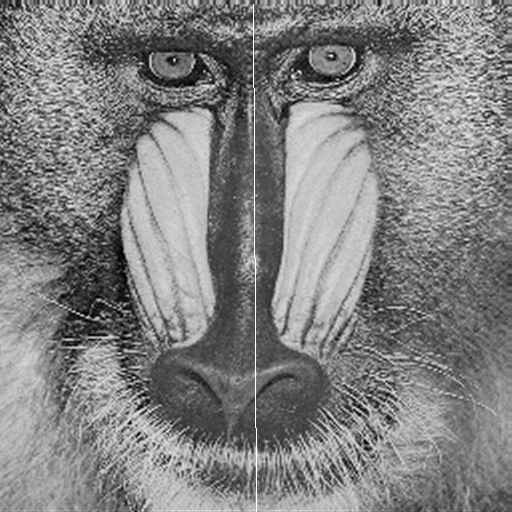 圖8.4.1.2 輸入的影像
圖8.4.1.4
所得對稱軸
11
8.4.2 細化
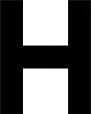 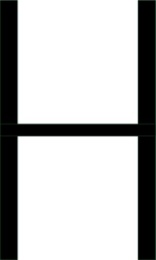 圖8.4.2.3 細化後的結果
圖8.4.2.2 輸入之影像
12
細化
以圖8.4.2.1為例
以西南方的方向進行細化：
(8.4.2.1)
(8.4.2.2)
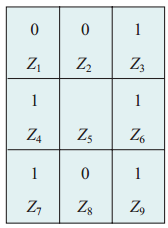 圖8.4.2.1 3x3子影像
13
範例1：給定如下小影像
試問上述小影像中間的兩個像素經細化後可否被移除？
解答：先檢查下面的3×3子影像
14
由於
。
不可改為
，3×3子影像中的
我們檢查下面的3×3子影像
由於滿足移除的四個條件，所以上述的3×3子影像中的
可改為
。
解答完畢
15
8.5 動差計算
動差(Moment)
(8.5.1)
(8.5.2)
質心
16
小例子
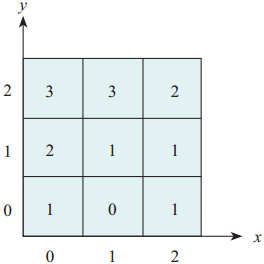 所以質心為              。

在連續影像中，質心的變動有時可用來
追蹤物體。
圖8.5.1 一個例子
17
中心動差(Central Moment)
其定義為
(8.5.3)
此處             和             。
範例1:
給一3×3的影像如右圖，
(1) 請求出     、     、         和此影像的質心。
(2) 請求出    、   、    。
18
19
主軸L的計算
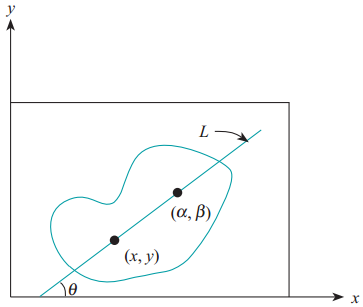 上式改成
圖8.5.2 物體上求主軸
20
(8.5.4)
最佳的主軸所在會使得式子(8.5.4)有最小值，也就是相當於在解
下式
(8.5.5)
(8.5.6)

21

定理8.5.1 物體的主軸會通過質心。


和

(8.5.7)

22
8.6 同現矩陣
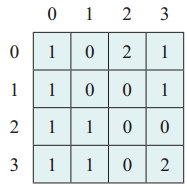 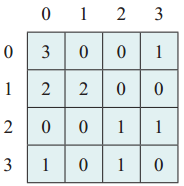 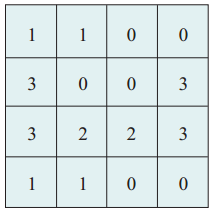 圖8.6.1 輸入的影像
d=1和=0時的Co矩陣
d=1和=90時的Co矩陣
Co矩陣可描述出影像中有等距離且呈某種角度走向的規則紋理。
23
8.7 支持向量式的紋理分類
利用支持向量(Support Vector Machine, SVM)的方法來進行紋理分類(Texture Classification)。
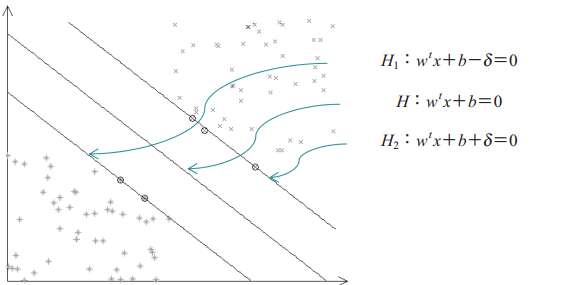 24
圖8.7.1 二群資料的分類
25
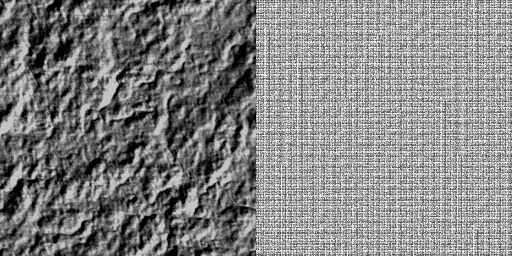 (a) A類                             (b)B類
圖8.7.2 訓綀用的二類影像
26
將訓綀用的二張影像分割成L份。假設每份的訓綀
小模組爲一張
的子影像，則可先將其轉換成
。
圖8.7.3 抽樣
27
滿足
28
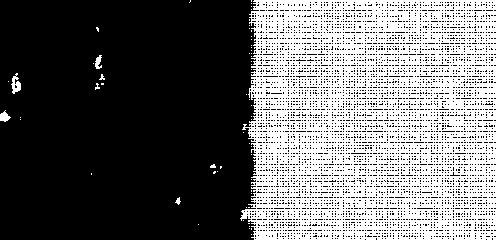 圖8.7.4 分類後的結果
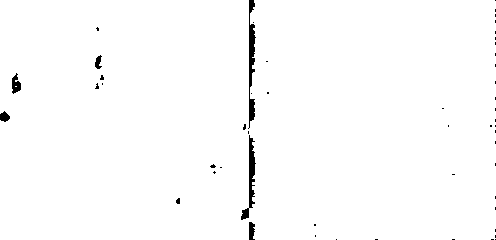 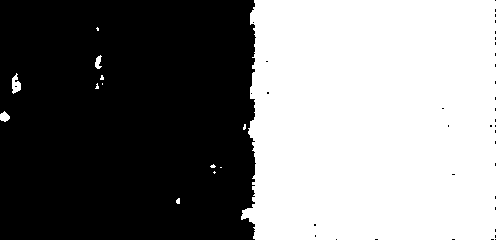 中值法後的分類結果
(b) 二類的分割結果
圖8.7.5 後處理的結果
29
8.8 Adaboost分類法
30
(8.8.2)
31
(8.8.3)
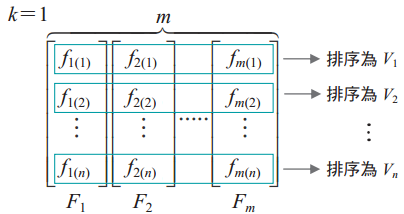 32
圖8.8.2 排序後的向量
把門檻值與      中的元素進行比較，可以得到比較後的結果


	其中                                            ，

上式中，我們可以得知當        小於等於    ，就認定       是血管上之特徵並定義                     ；反之，則 並非為血管上之特徵並定義                       。另外，由式(8.8.3)可以得知，每一個     可以產生出            個門檻值。因此，針對     而言，我們可以得到            個比較後的結果，即為  

                                            。
(8.8.4)
33
(8.8.5)
(8.8.6)
34
求得     個最佳門檻值後，我們將可以求得此次疊代的弱分類器              	   及其對應的錯誤率    ：




	其中                        。
而後每一次的疊代會透過弱分類器的錯誤率來更新權重：



其中                              ，                            ，而      為所有的權重

	和(即                 )。
(8.8.7)
(8.8.8)
35
(8.8.9)
36
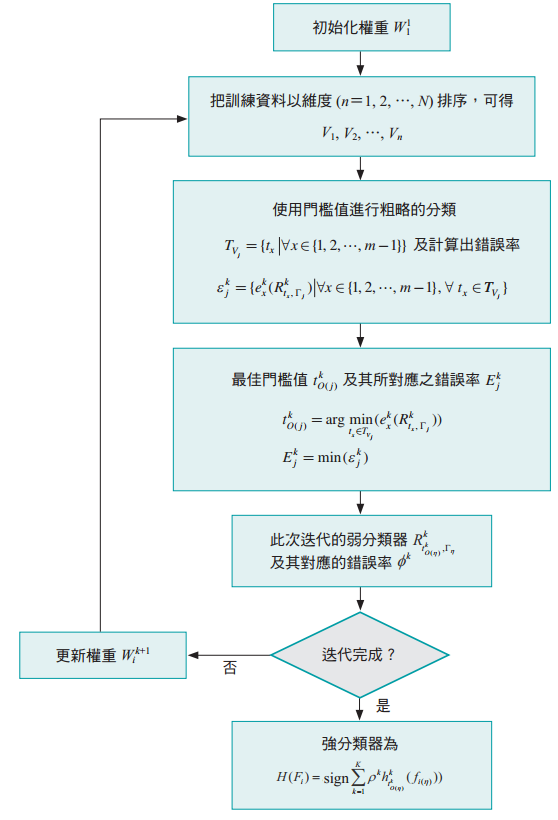 圖8.8.3 Adaboost流程圖
37
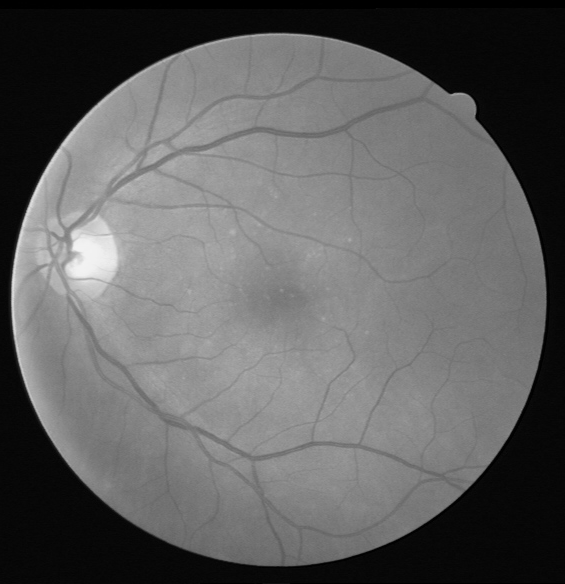 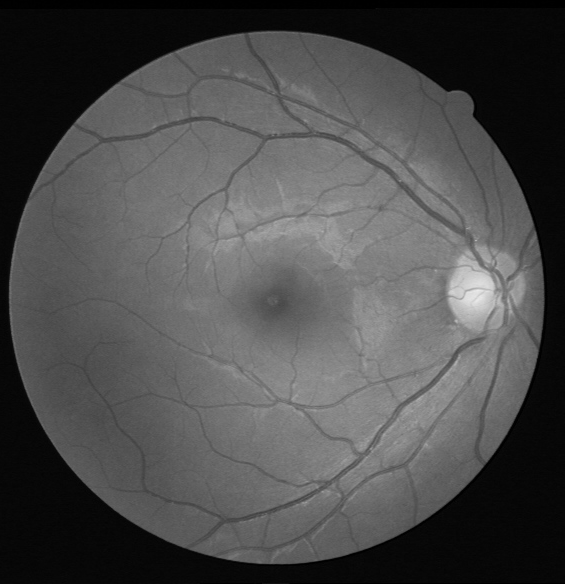 (a)
(b)
圖8.8.4 兩張待測影像
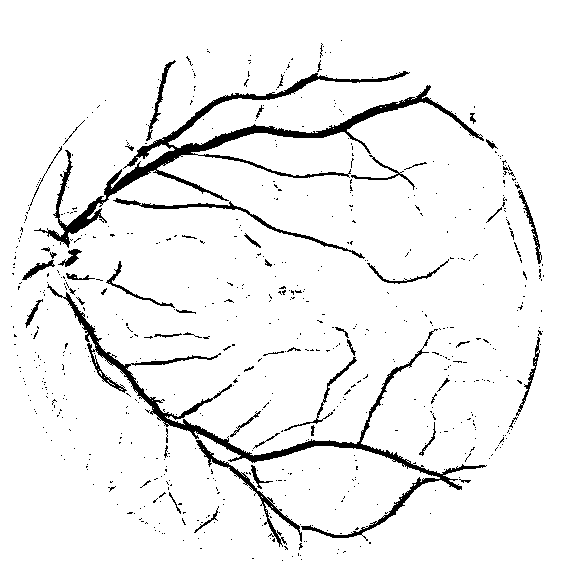 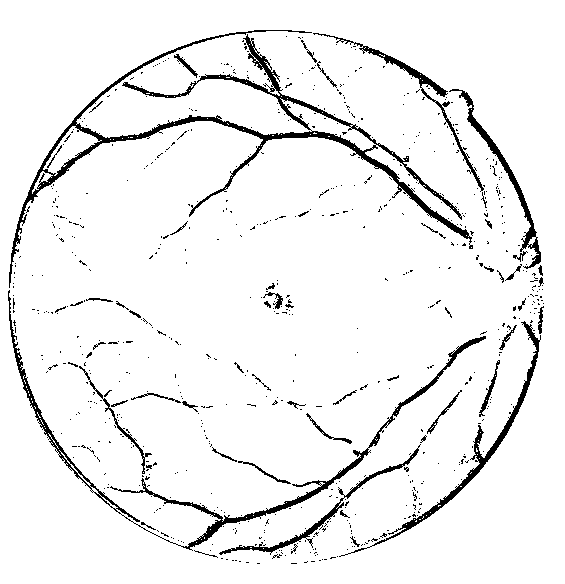 (a)
(b)
38
圖8.8.5 實驗結果